Performance audit
Police responses to serious crime
Report of the
Auditor-General 
No. 7 of 2013–14
Why this audit?
Audit all public entities – Police’s “turn”
Around 500 serious crimes per year
Included on TAO’s Annual Plan of Work
endorsed by Public Accounts Committee
publicly disclosed
1
Audit objective
“To assess the effectiveness of police — 
investigations into serious crime
preparation of prosecution briefs
actions undertaken to reduce the incidence of serious crime”
2
Audit scope: who, when?
1.  Who?: Tasmania Police, input from DPP

2. When?: 2008-09 to 2012-13
3
How we audited Tasmania Police
Developed audit criteria
Interviewed senior police
Interviewed DPP
Analysed statistics and government reports
Reviewed police files
Reviewed Tasmania Police Manual, independent reports
4
Background to serious crime
37 types of serious crime in Tasmania

1. Crimes against the person (i.e. murder, manslaughter, assault, rape, robbery)

2. Crimes against property above $50k (i.e. burglary, stealing)
5
Criterion 1
Police investigations
6
Criterion 1 - Police Investigations (#1)
Assessed effectiveness through six tests:
Clearance rate compared to other jurisdictions
Clearance rate over time
Cleared cases not going to trial
Uncleared crimes – appropriate attention
Clearance rates – accuracy and consistency
Investigation processes – internal benchmarks
7
Criterion 1: Police investigations	(#2)
Clearance rate
A percentage - total number crimes recorded compared to total ‘cleared’ 
Clearance definition: court proceedings; unable to proceed; lapsing of offence; offence withdrawn
8
Criterion 1 – Police investigations (#3)
Tasmanian Serious Crime Clearance Rate
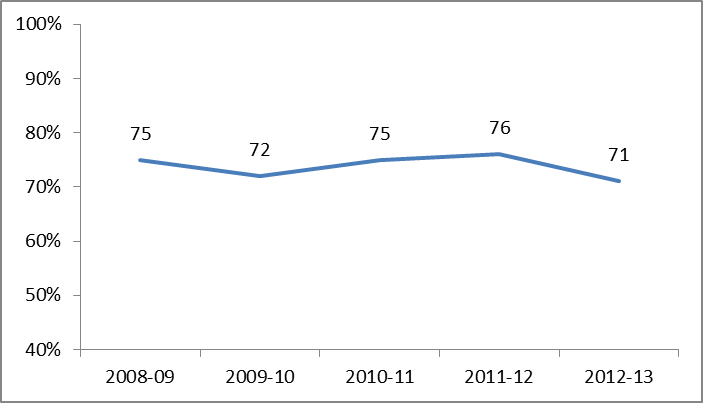 9
Criterion 1 – Police investigations (#4)
Robbery percentage finalised after 30 days
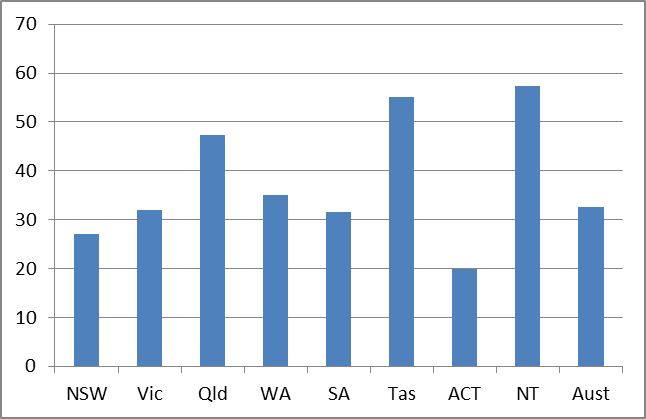 10
Criterion 1 – Police investigations (#5)
Homicide percentage finalised after 30 days
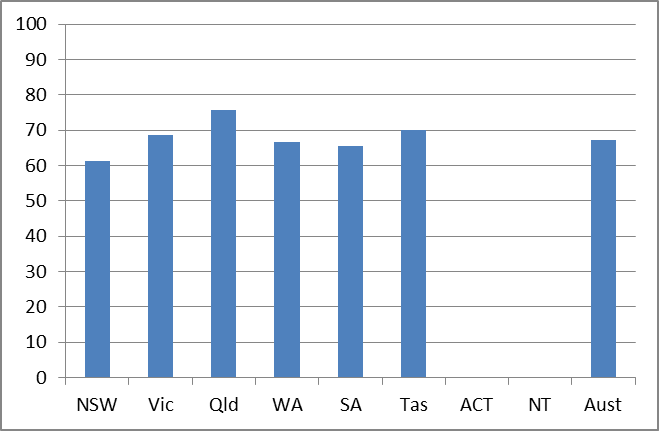 11
Criterion 1: Police investigations	(#6)
Cleared cases not going to trial – police mistakes

Police clear cases before going to DPP

DPP may not proceed – low likelihood of conviction, not in the public interest

Assessed whether police had been effective at gathering evidence and following correct procedures

No cases where discharge was due to police errors
12
Criterion 1: Police investigations	(#7)
Uncleared crimes – appropriate attention?

Assessed whether uncleared crimes receive appropriate attention 
Majority thoroughly investigated 
Variety of investigative techniques used 
One arson case – former volunteer firefighter 
A problem with the OR, not the investigation
13
Criterion 1: Police investigations	(#8)
Clearance rates – accuracy and consistency

      1. Police manual – completion of ORs immediately 
Remedied Jan 2012

2. Crimes included in database
All satisfactory

3. Validation process
Remedied Jan 2012
14
Criterion 1: Police investigations	(#9)
Following of own internal processes

Police Manual investigation procedures

Six tests (i.e. sufficient inquiries; inquiries of defences; investigation plan)

All satisfactory, except arson case
15
Criterion 2
Prosecution briefs
16
Criterion 2: Prosecution Briefs	#1
Preparation of prosecution briefs

Comprise brief, fact form, facts for prosecutor

We applied three tests:
Adequate for purpose
Prepared in a timely manner
Following own internal procedures
17
Criterion 2: Prosecution Briefs	#2
Adequate for purpose
Yes

2. Prepared in a timely manner
Yes
18
Criterion 2 - Prosecution Briefs 	#3
3. Follow internal procedures

Detective Inspector check – Police Manual

43 percent of files – letter showing checks

Recommendation 1 – all files be checked and DPP correspondence include statement
19
Criterion 3
Crime prevention programs
20
Criterion 3 - Crime prevention (#1)
Prevention can include front-line policing and crime prevention programs
Reviewed effectiveness by asking:
Crime levels compared to other jurisdictions? 
Police reduced crimes over time?
Prevention - evidence-based, effective, raised awareness?
21
Criterion 3 - Crime prevention (#2)
Level of serious crime compared to other jurisdictions
Serious crimes per 100 000 people (2011)
22
Criterion 3 - Crime prevention (#3)
Had police been effective at reducing the incidence of serious crimes over time?

Causal relationship difficult to determine (NSW Bureau of Crime Statistics and Research)

We analysed two sets of data:
Trends in serious crime
Funding for community support work
23
Criterion 3 - Crime prevention (#4)
Trends in serious crime
Number of serious crimes 1998-99 to 2012-13
24
Criterion 3 - Crime prevention (#5)
Public Safety – Support to the Community (includes police patrols and work with community organisations)
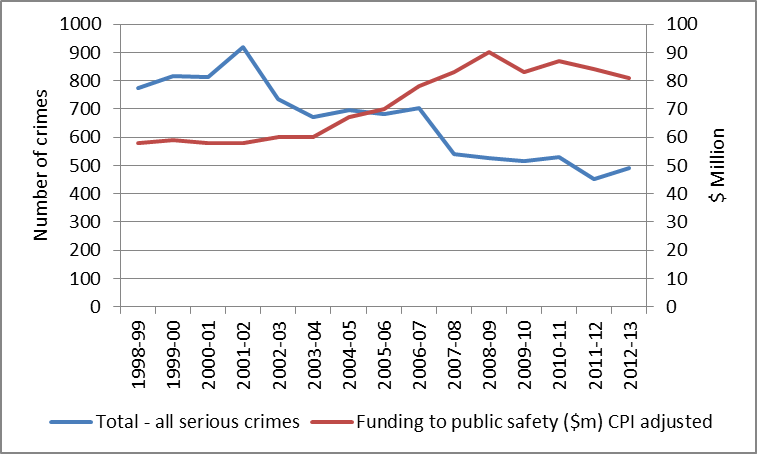 25
Criterion 3 - Crime prevention (#6)
Have programs been evidence based, effective and raised community awareness?

Operation Unification – Firearms
Operation Icarus – Arson at Bridgewater
Inter-Agency Support Teams – youth
26
Criterion 3 - Crime prevention (#7)
Operation Unification

Illegal firearms – organised crime
Public calls Crime Stoppers – 2 week period
Evidence – Firearms Act 1996
21 calls compared to usual 4
33 firearms seized
17 people charged
Successful, needs performance targets
27
Criterion 3 - Crime prevention (#8)
Operation Icarus

Bridgewater arson prevention (5 year program)
Focus on Housing Tasmania Properties
Signs, patrols, surveillance cameras, bail checks
No research or evidence
No success in raising community awareness
Needs performance targets
28
Criterion 3 - Crime prevention (#9)
Arson offences against private and HT properties
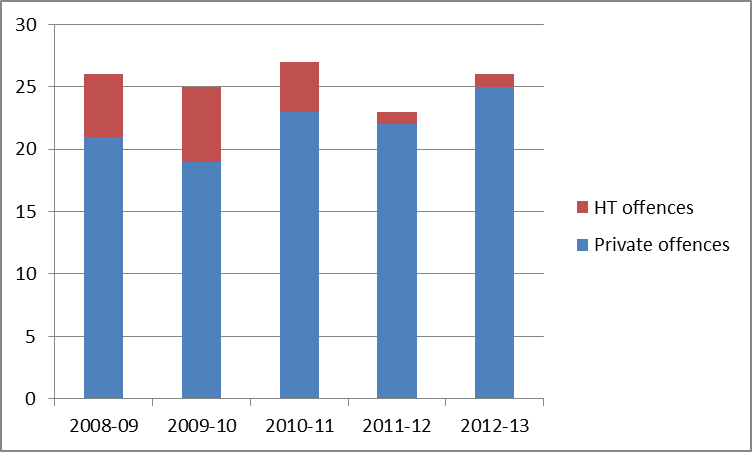 29
Criterion 3 - Crime prevention (#10)
Inter-Agency Support Teams
Committees of service providers for youth with two or more of:
Mental health issues
Alcohol/ drug use
Family violence
Accommodation issues
Education problems
Offending
30
Criterion 3 - Crime prevention (#11)
Inter-Agency Support Teams objectives

Reduction in behaviours that lead to interaction with youth justice system

Enhancement of protective factors that encourage improved behaviour (i.e. regular attendance at school)

More coordinated support for children and families
31
Criterion 3 - Crime prevention programs		#12
Inter-Agency Support Teams success

Evidence – risk factors (i.e. disrupted families, single and teenage parenting) can lead youth to crime

Not designed to improve broader community understanding of youth issues

Better collaboration between agencies
32
Criterion 3 - Crime prevention programs		#13
IASTs – exits by category
57 per cent – stable, no further support
30 per cent – stable, single agency support
11 per cent – not willing to engage
2 per cent – consent withdrawn
Recommendation 2 – performance targets for all substantial prevention programs
33
Recommendations
1. All files be checked and DPP correspondence                       include statement
2. Performance measures for all substantial prevention programs

Police have agreed to implement quickly
34
Follow-up
Revisit recommendations in two years
35
Current audits
Alcohol, Tobacco and Other Drug Services: five-year plan
Radio communication networks
Security of Information and Communications Technology (ICT) infrastructure
Motor vehicle fleet usage and management
Teacher quality in high schools
Quality of Metro services
Follow-up audit – October 2009 to September 2011
36
Thanks for your attendance!Any further questions?
37